Десять заповедей 
Януша Корчака 
для родителей.




Автор презентации: 
учитель начальных классов,   
Полищук Татьяна Константиновна
МБОУ Семёновская СОШ,
 с.Семёновское, , Иркутская обл
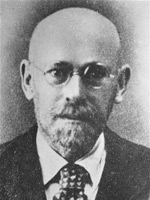 Януш Корчак (польск. Janusz Korczak; настоящее имя польск. Henryk  Goldszmit; 1878 — 1942) — выдающийся польский педагог, писатель, врач и общественный деятель. Педагогическая деятел-ность Корчака основана на формировании в детском коллективе и у отдельных воспитанников навыков самопо-знания, самоконтроля,самоуправ-ления.
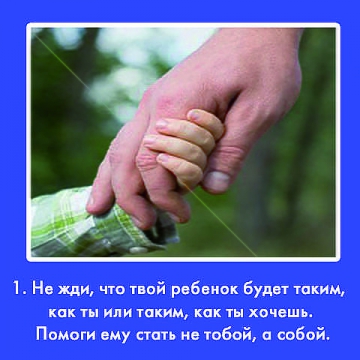 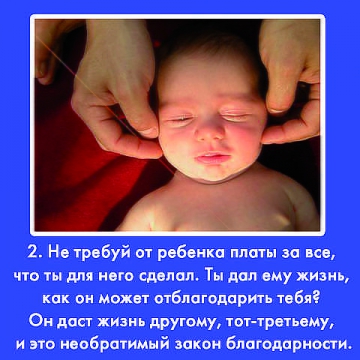 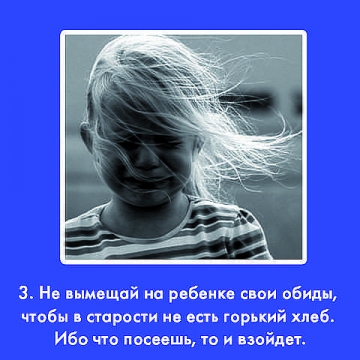 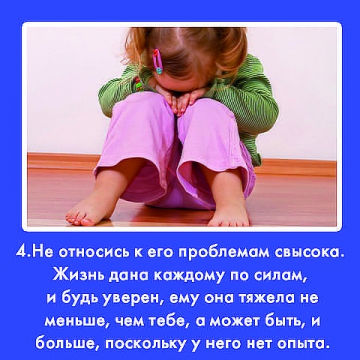 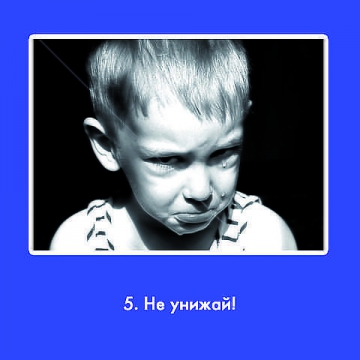 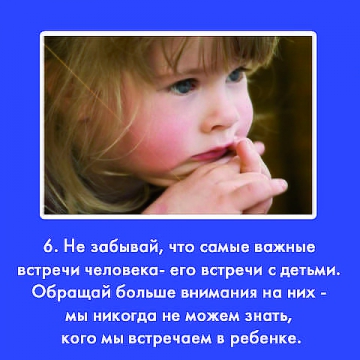 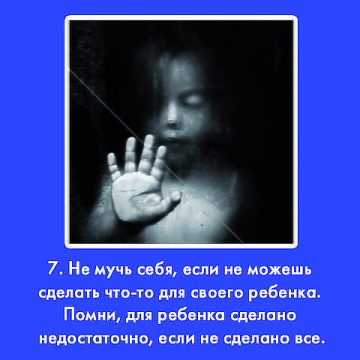 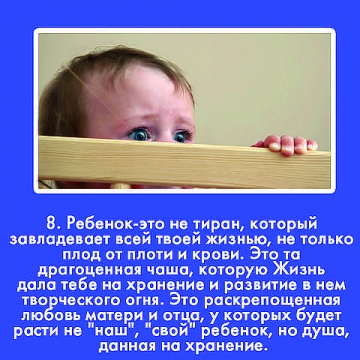 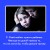 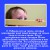 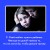 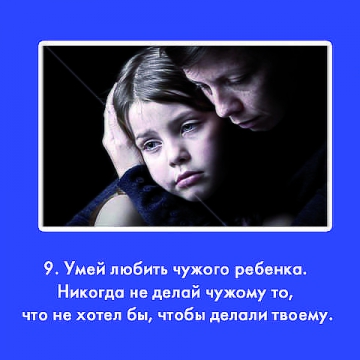 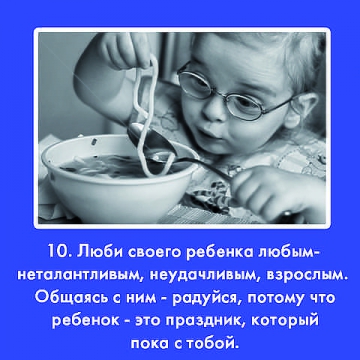 Спасибо за внимание.
Источник –интернет.
Портрет:http://www.biografguru.ru/about/korchak/?q=3395
(Слайды 3-12)  http://lifeofgame.ru/lifeofgame/10-zapovedey-yanusha-korchaka-dlya-roditeley.html